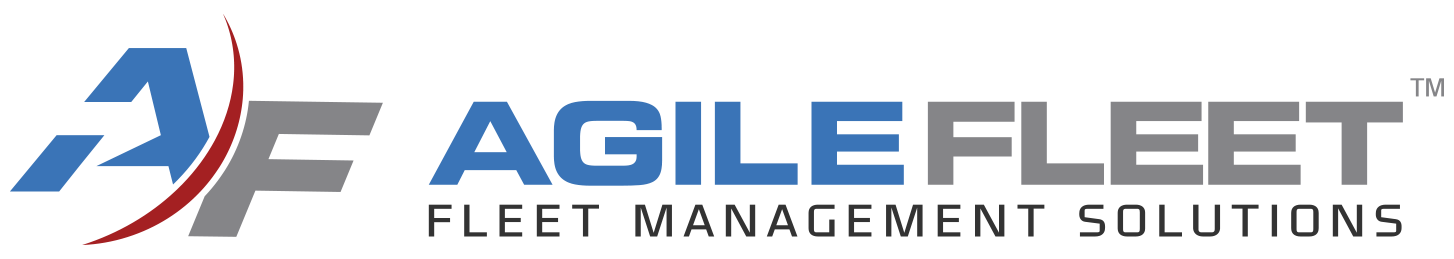 FleetCommander town halltips for Operating and re-opening your motor poolMay 27, 2020
Operating and Re-Opening
Agenda
Introductions
Guidance for this Zoom meeting
Where are we now with respect to Covid-19?
FleetCommander settings
NAFA Communities
Rental Car Agencies
Publications
Open forum
www.AgileFleet.com  |  408-213-9555
Introductions
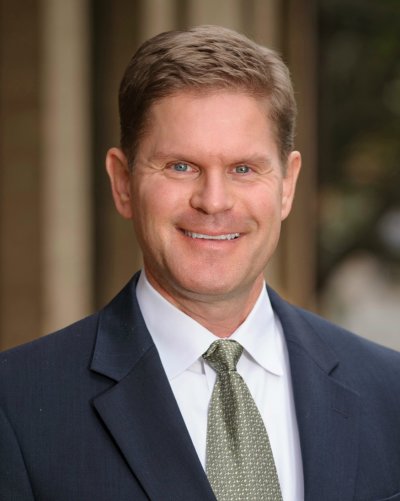 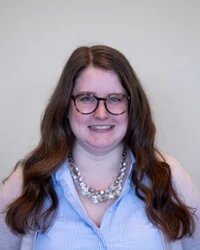 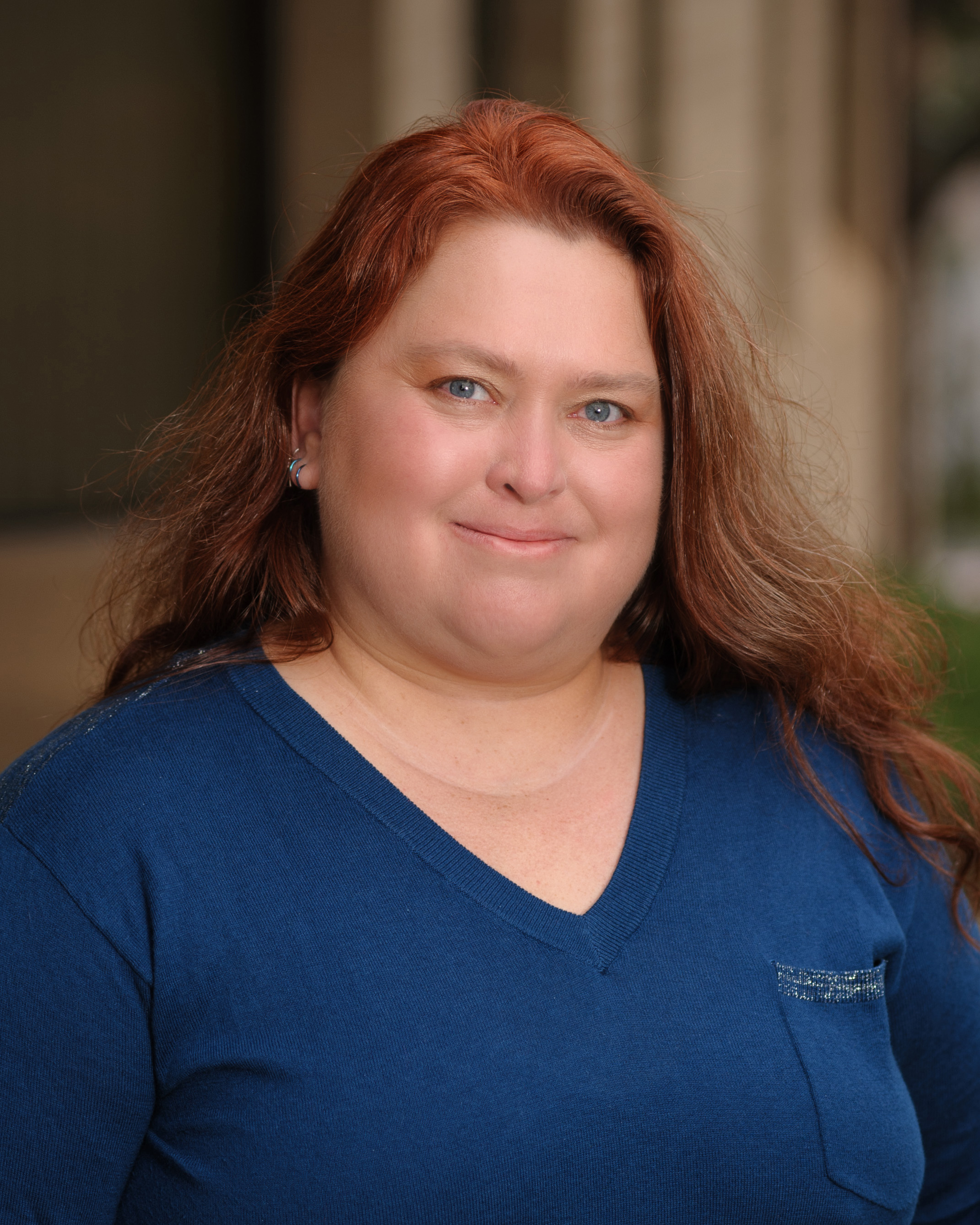 Matt WadeVP, Client Success
Phelps RogovoyDirector, Implementation & Support
Jen Thomas
Implementation Manager
Helen Lagerblade
Technical Support Specialist
www.AgileFleet.com  |  408-213-9555
Operating and Re-Opening
Zoom Meeting Tips and Etiquette
Only use your computer audio or your phone audio.  Don’t use both.
Please mute yourselves when others are speaking
It’s up to you if you want to use your video camera
When asking a question or making a comment:
Unmute yourself
For the first time, please tell us your first name and the name of your organization
Mute yourself when you’re done speaking
This meeting will be recorded
The recording, PPT, and publications will be available for download
Some Zoom functions you should know about…
www.AgileFleet.com  |  408-213-9555
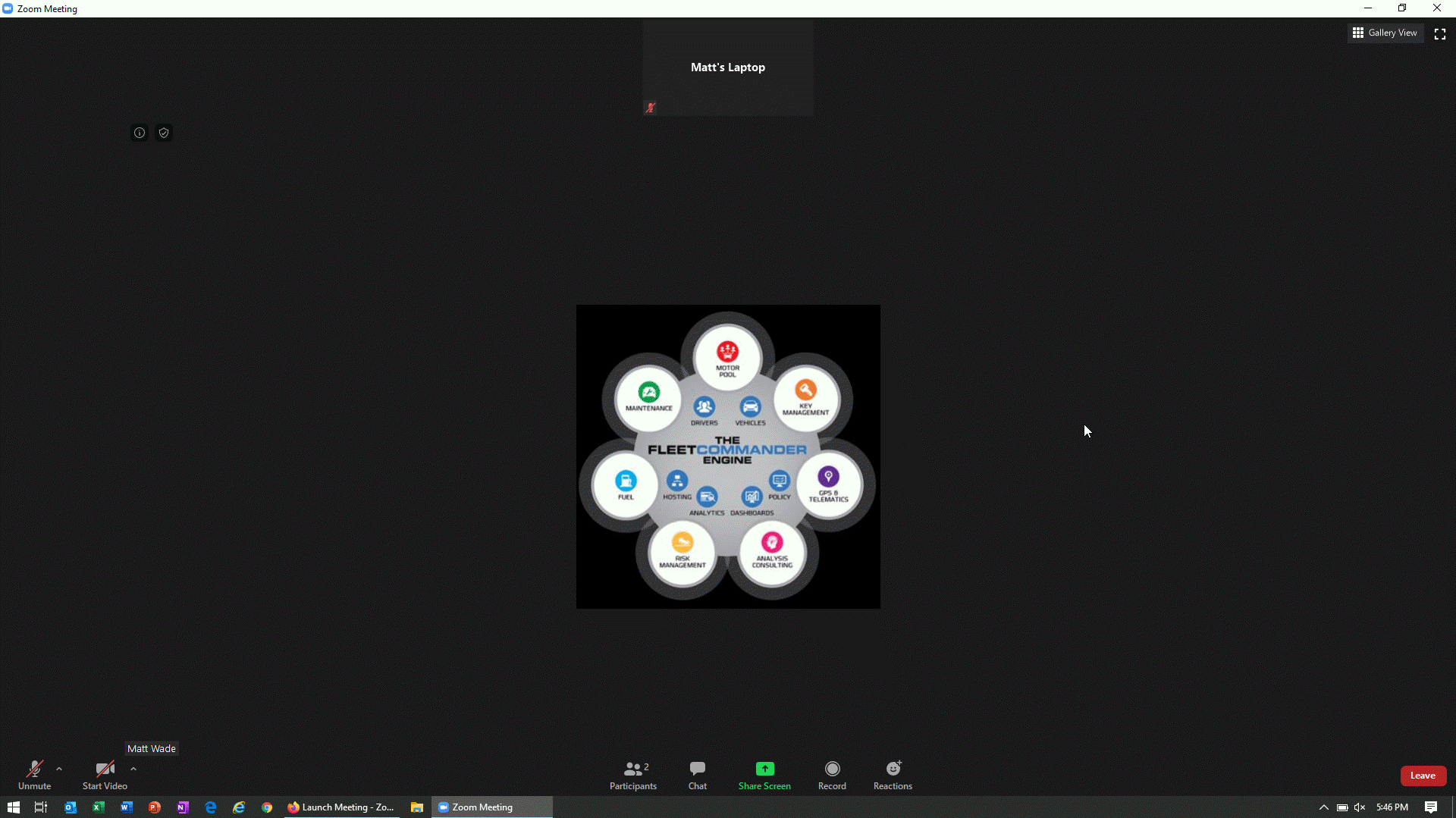 Operating and Re-Opening
www.AgileFleet.com  |  408-213-9555
Operating and Re-Opening
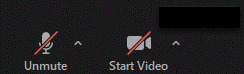 www.AgileFleet.com  |  408-213-9555
Operating and Re-Opening
You can use the chat window to ask a question or make a statement…
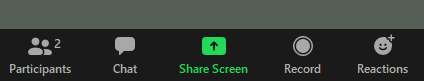 www.AgileFleet.com  |  408-213-9555
Operating and Re-Opening
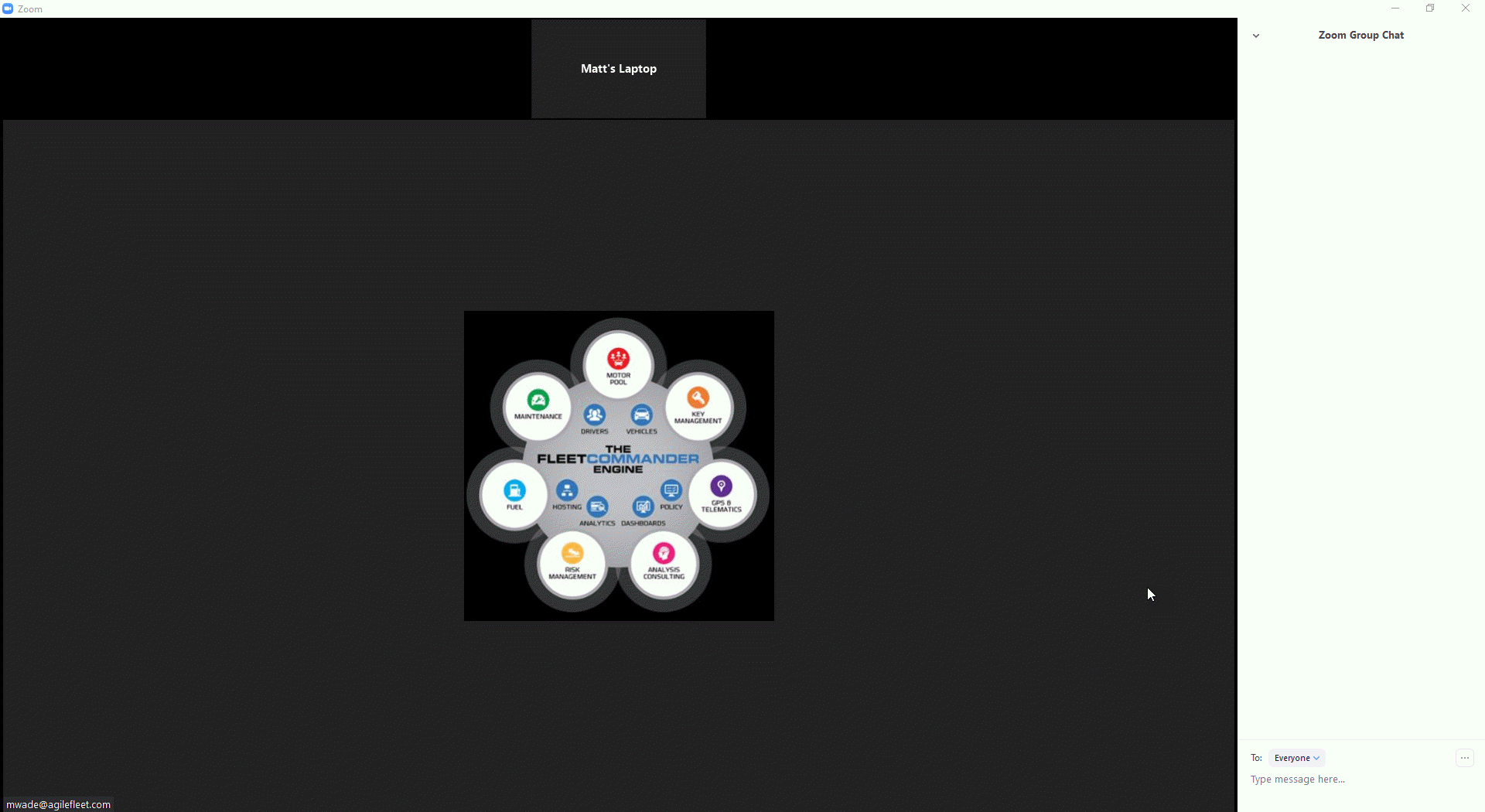 www.AgileFleet.com  |  408-213-9555
Operating and Re-Opening
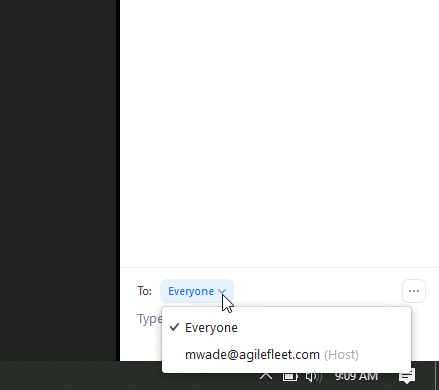 www.AgileFleet.com  |  408-213-9555
Operating and Re-Opening
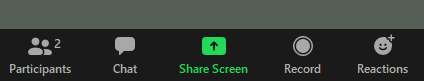 www.AgileFleet.com  |  408-213-9555
Operating and Re-Opening
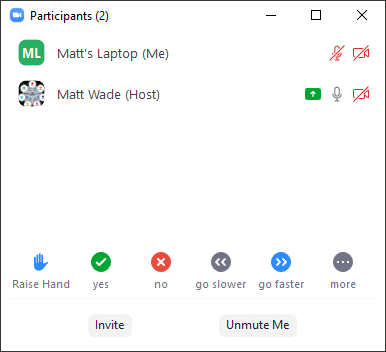 www.AgileFleet.com  |  408-213-9555
Operating and Re-Opening
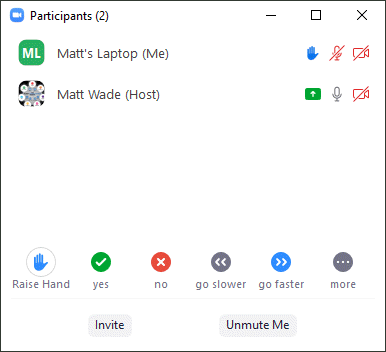 www.AgileFleet.com  |  408-213-9555
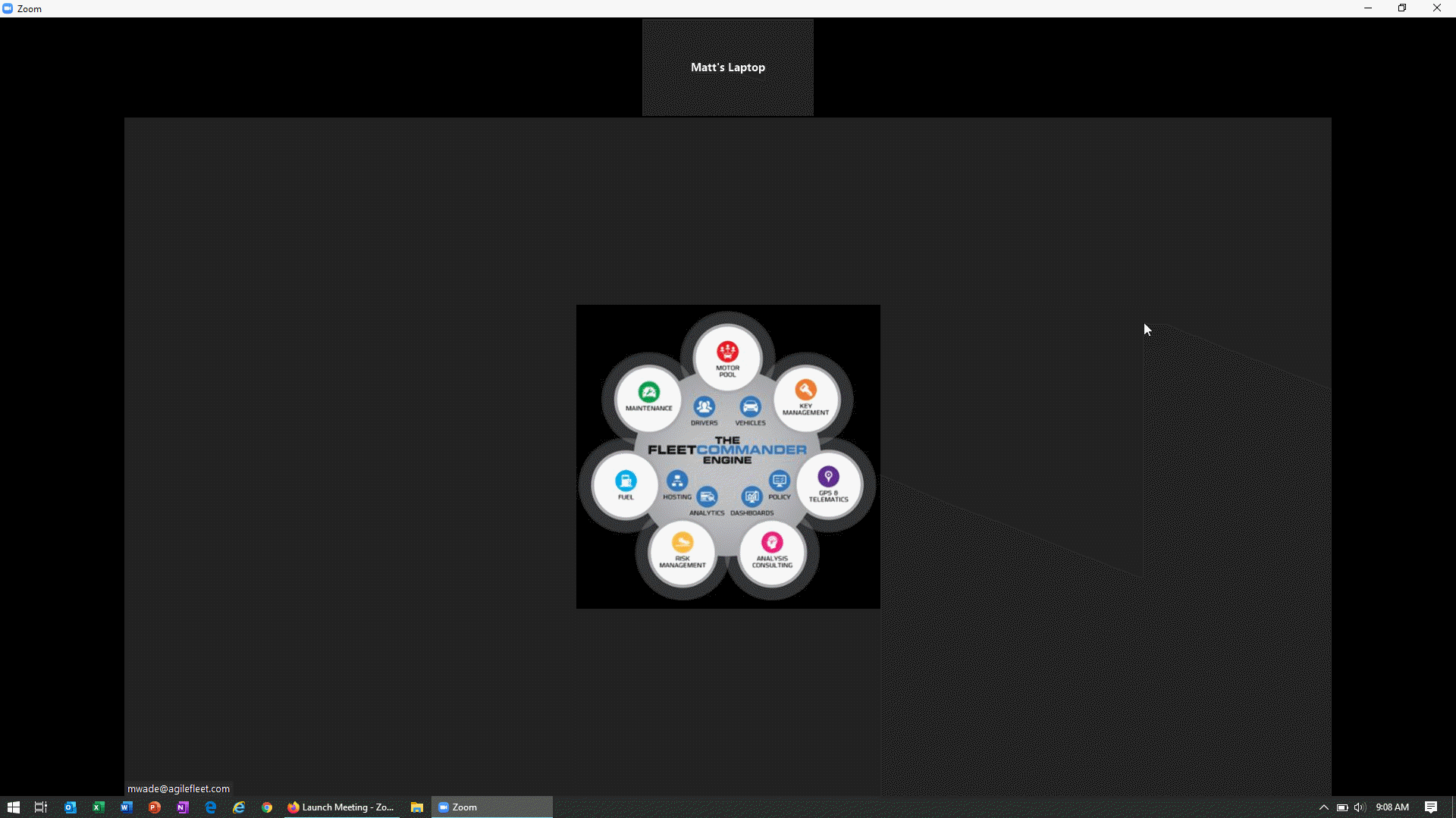 Operating and Re-Opening
www.AgileFleet.com  |  408-213-9555
Where are we now?
www.AgileFleet.com  |  408-213-9555
Where are we now?
No vaccine for Covid-19
No widespread, intensive testing for Covid-19
Can’t count on shared responsibility amongst users
Therefore, your users need to trust that you’re doing everything you can to protect them
Hopefully, low usage at first will allow you to acclimate to the situation
www.AgileFleet.com  |  408-213-9555
Adapting your FleetCommander environment
www.AgileFleet.com  |  408-213-9555
Operating and Re-Opening
Optimizing FleetCommander for changing conditions
Communicate with your users
Disable and/or restrict reservations
Key control system changes
Add GPSI alerts and reports
Enforce cleaning procedures
www.AgileFleet.com  |  408-213-9555
Operating and Re-Opening
Communication with Users
www.AgileFleet.com  |  408-213-9555
Communication with users
Update Layouts:
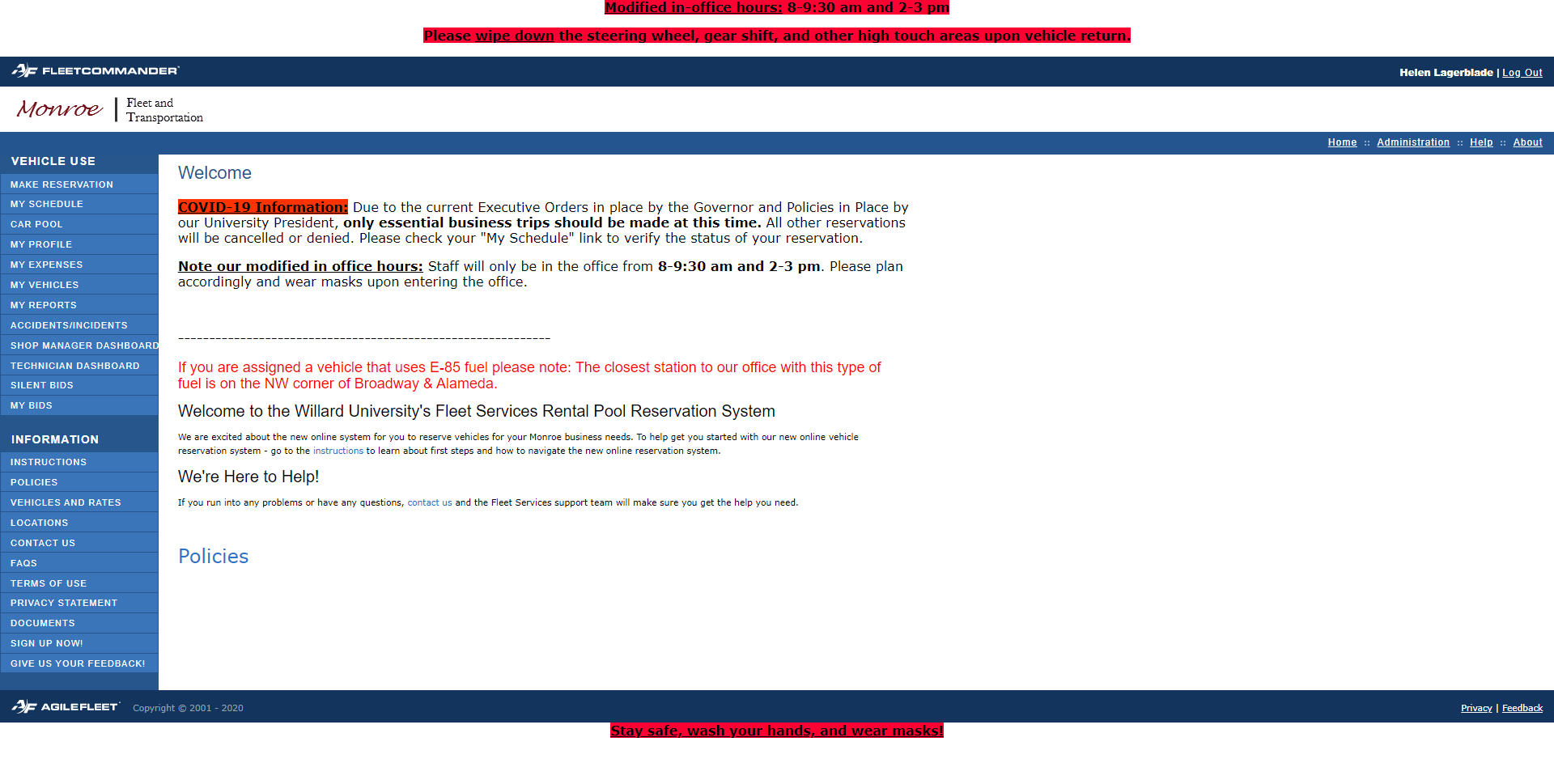 Login page
Welcome text
Header and/or footer text for all main website pages
www.AgileFleet.com  |  408-213-9555
[Speaker Notes: Configure > Enterprise Settings > Layout tab
If your company has any websites with updates, include the hyperlink

Make Reservations are Site Settings > Site > Layout tab. Form for before reservation is submitted, Confirm is for after – if reviewing all reservations a note would be good on the confirm page]
Communication with users
Update Layouts:
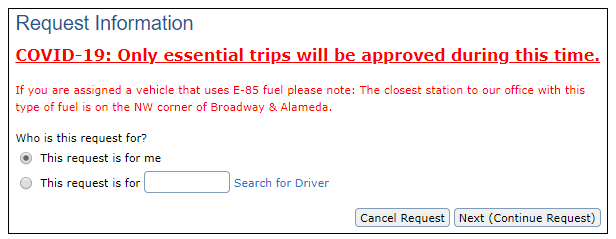 Make Reservations help text
Request page
Usage type
Reservation form
Confirmation page
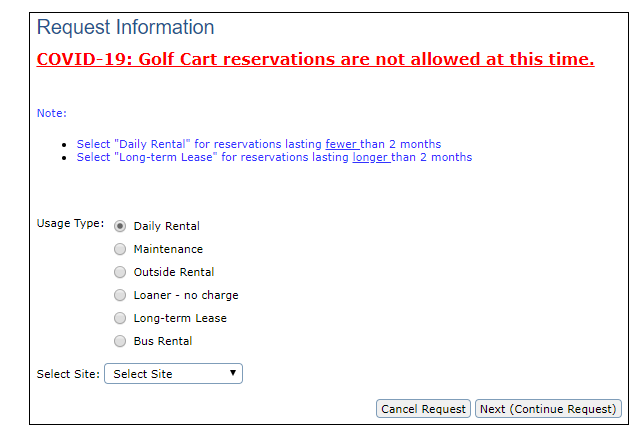 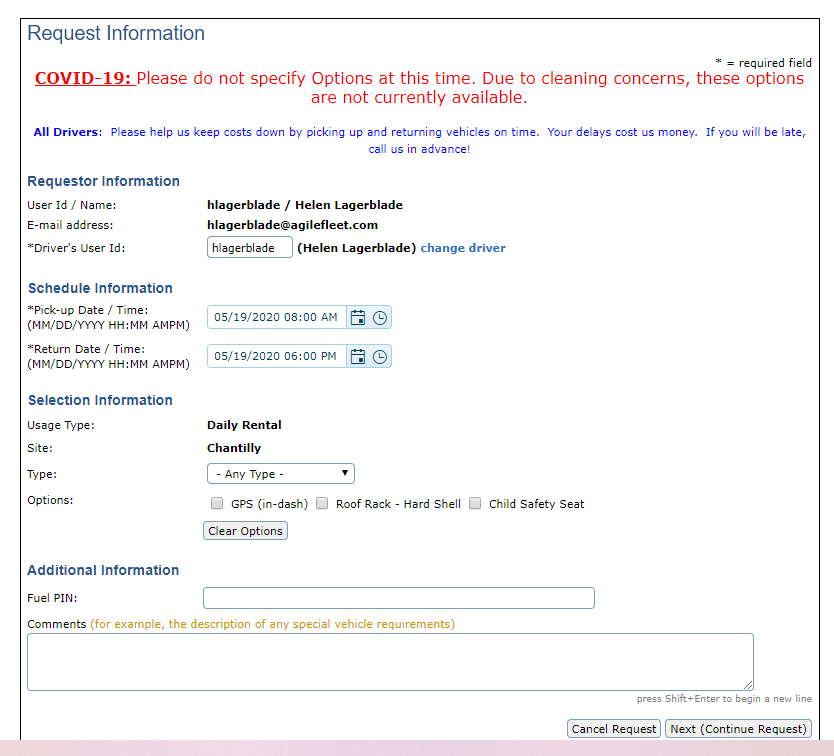 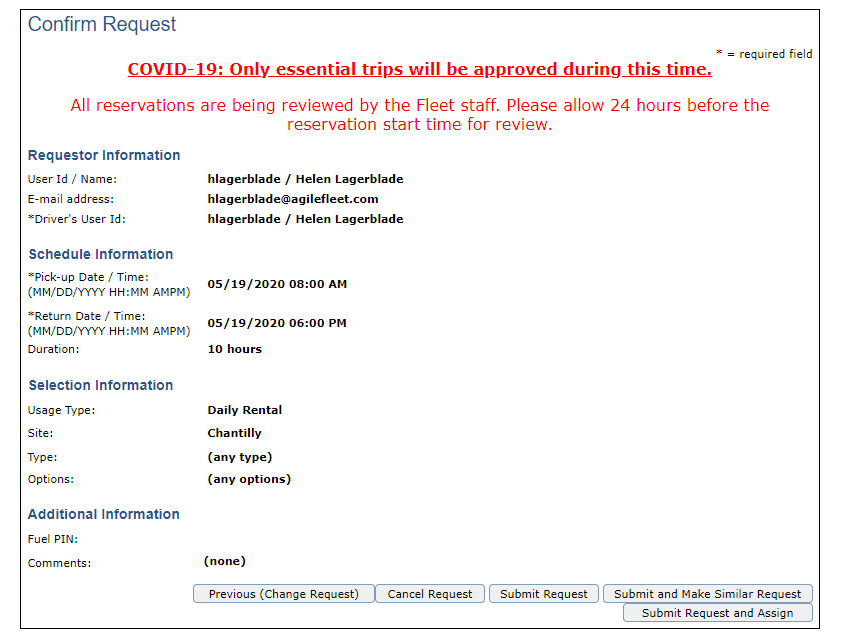 www.AgileFleet.com  |  408-213-9555
[Speaker Notes: Configure > Enterprise Settings > Layout tab
If your company has any websites with updates, include the hyperlink

Make Reservations are Site Settings > Site > Layout tab. Form for before reservation is submitted, Confirm is for after – if reviewing all reservations a note would be good on the confirm page]
Communication with users
Emails:
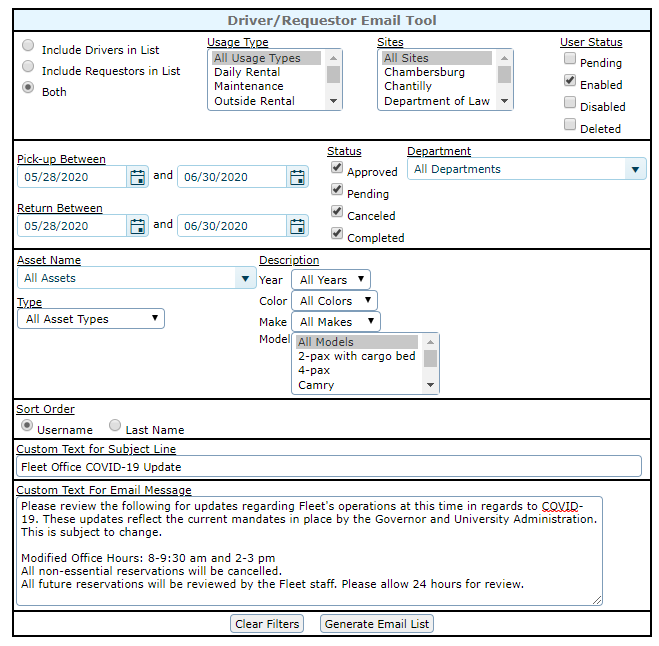 Update layout of cancellation emails
Use Email User Tool or Driver/Requestor Email
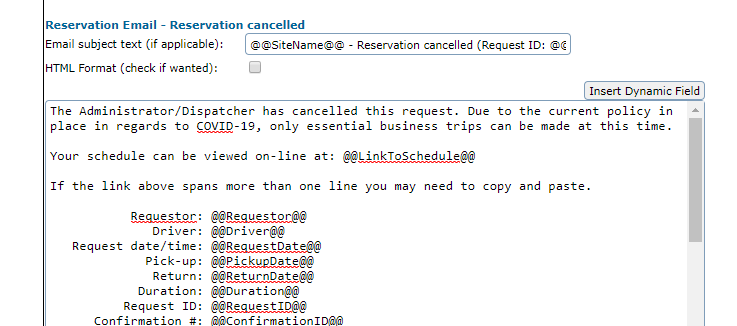 www.AgileFleet.com  |  408-213-9555
[Speaker Notes: Update by Site Settings > Site > Layout > Reservation Email – Reservation Cancelled

Tools > Send Email > Email User Tool or Driver/Requestor Email
Type your message, generate list, review users, and send]
Operating and Re-Opening
Disable and Restrict Reservations
www.AgileFleet.com  |  408-213-9555
Disable and Restrict reservations
Holidays
Weekdays
Add a daily holiday if closures are infrequent or for short periods of time
For extended time periods, change the Reservation Start and End Between hours for affected sites and days.
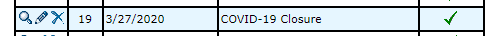 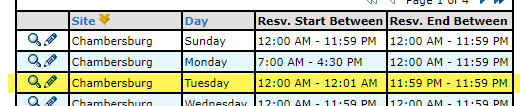 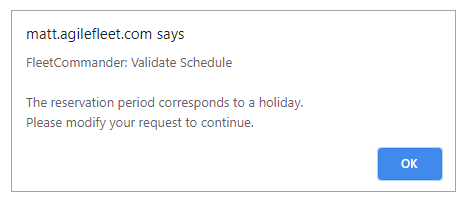 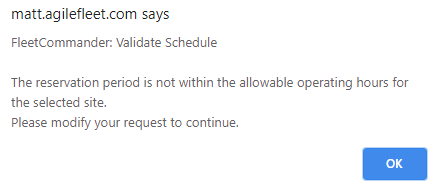 *Administrators can bypass these restrictions*
www.AgileFleet.com  |  408-213-9555
[Speaker Notes: Both from Configure menu.
Admins have the ability to ignore the warnings – maybe have essential needs emailed in so admins can make them
Weekdays – top two show some standard options (key control and manual dispatch), yellow highlight is what it should be changed to, to stop all reservations from being made]
Disable and Restrict reservations
Review all reservations
Disable Usage Types
For affected sites and usage types, turn off:
Auto-approval
Auto-assign
Manual-assign
All reservations will go into a pending status to be reviewed and approved or cancelled.
For each usage type that should not be on reservations, uncheck “Active.” This will deactivate the usage type for all users.
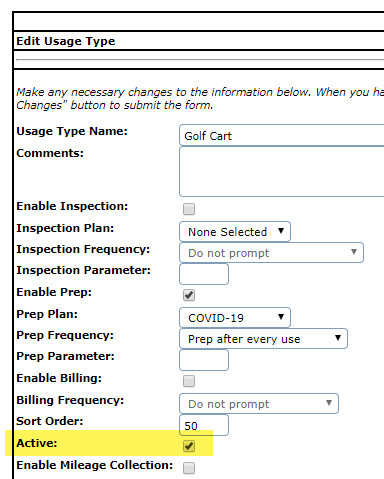 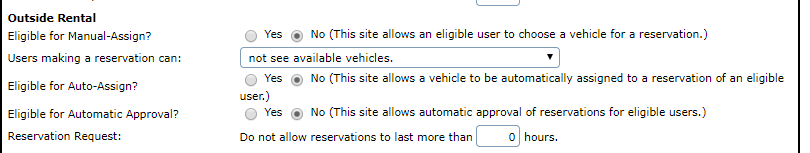 www.AgileFleet.com  |  408-213-9555
[Speaker Notes: Configure > Site Settings > Site > Reservations tab

Configure > Usage Types > edit - keep one usage type active, such as maintenance or a courtesy, that most users don't have access to - keeping one active prevents any system error messages.]
Disable and Restrict reservations
Cancel Reservations
Create new cancellation type i.e. “Cancelled due to COVID-19”
Review any current reservations with “Approved” status using Reservation Detail report
Cancel those that need to be or decline pending reservations with the COVID-19 cancellation type
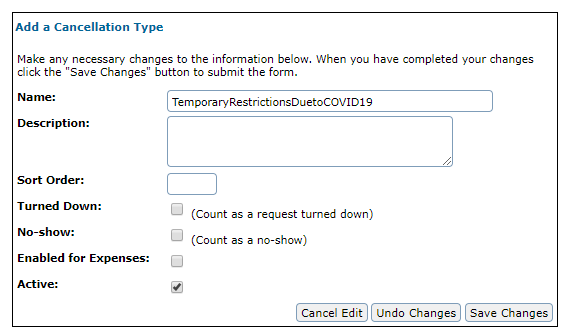 Unavailable Vehicles
Make specific vehicles “Unavailable” under the vehicle’s profile
Review Reports
Review your Vehicle Usage report to make sure your vehicles are rotating through
www.AgileFleet.com  |  408-213-9555
[Speaker Notes: Configure > Reservations > Cancellation Types (for 5.05 sites)
Cancellation can now be used for both cancelling and declining future requests

Reports – utilization – not reusing the same vehicles, unless intentionally]
Operating and Re-Opening
Key Control System Changes
www.AgileFleet.com  |  408-213-9555
Key control system updates
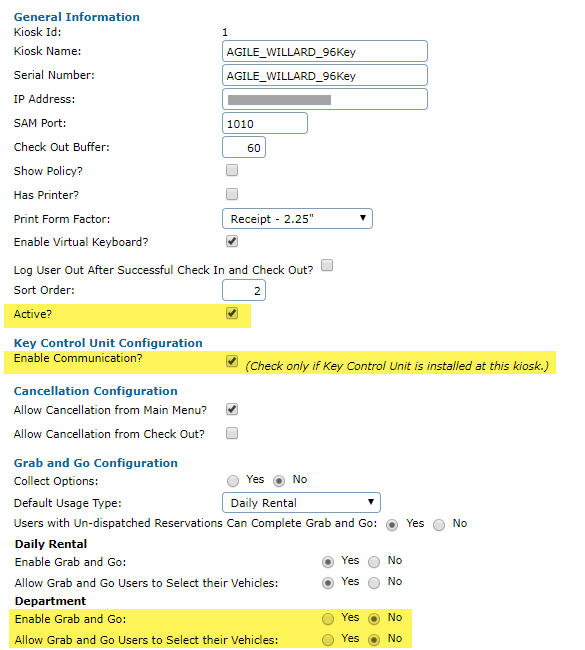 No Vehicle Use:
Disable Kiosk:
If no keys and vehicles should be accessed, disable affected kiosks
Uncheck both boxes
Restricted Use of Vehicles:
Disable Grab-and-Go:
If all reservations should be reviewed, disable Grab-and-Go by usage type
www.AgileFleet.com  |  408-213-9555
[Speaker Notes: Configure > Site Settings > Site > Kiosk tab
Maybe point out the “un*dispatched” make no to ensure they are using their reviewed reservations]
Operating and Re-Opening
GPSI Alerts and Reports
www.AgileFleet.com  |  408-213-9555
GPSI Alerts and Reports
Establish Reports/Alerts
“Odd hours” report or alert can notify admins if vehicles are operating outside of business hours or authorized trips
“Ignition Alert” can notify when a vehicle when a vehicle turns on, if vehicles aren’t supposed to be used during this time
“Begin/End of Day” report can show first start and last stop each day
Diagnostic (DTC) and Switch Alerts and Reports can help notify of diagnostic trouble codes, low battery voltage, external power lost, etc. which can help you maintain your fleet
Speeding Reports and Alerts: if policy is in place, review these alerts and reports. Law enforcement is seeing increased speeding with less-crowded roads.
www.AgileFleet.com  |  408-213-9555
Operating and Re-Opening
Cleaning Procedures
www.AgileFleet.com  |  408-213-9555
Cleaning procedures
Extend Buffer Time:
Cleaning Wipes:
Extend the End Buffer to allow for cleaning or the virus to die on surfaces – up to 5 days depending on the surface
Have screen-safe, disinfectant wipes at key control systems
On screens, remove excess liquid before wiping
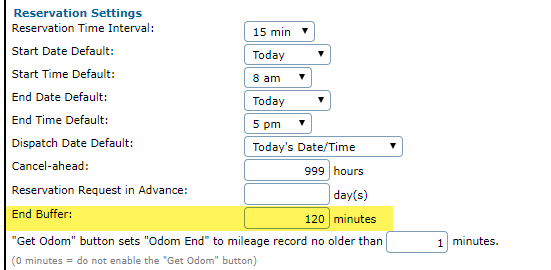 www.AgileFleet.com  |  408-213-9555
[Speaker Notes: Configure > Site Settings > Site > Reservation tab
3 days = 4320 minutes – no commas
https://www.webmd.com/lung/how-long-covid-19-lives-on-surfaces]
Cleaning procedures
Enable Prep and/or Inspection Plans
Create an COVID-19 Inspection and/or Prep Plan
Add the Inspection/Prep Steps
Sanitize interior high touch areas
Door handles
Steering wheel, mirrors, and shift lever
Locks and window buttons
Wiper and turn signal stalks
Seat belts and arm rests
Climate control and radio buttons
Sanitize exterior high touch areas
Keys and Fuel Card
Door handles
Fuel door and cap
Let vehicle sit and dry for 60 minutes
www.AgileFleet.com  |  408-213-9555
[Speaker Notes: Configure > Vehicles > Inspection/Prep Plans
Enable Plans by Usage Type and Frequency
http://blog.agilefleet.com/the-agile-customer/did-you-know-using-fleetcommander-inspection-and-prep-plans-to-manage-vehicle-sanitization]
Cleaning procedures
Enable Prep and/or Inspection Plans
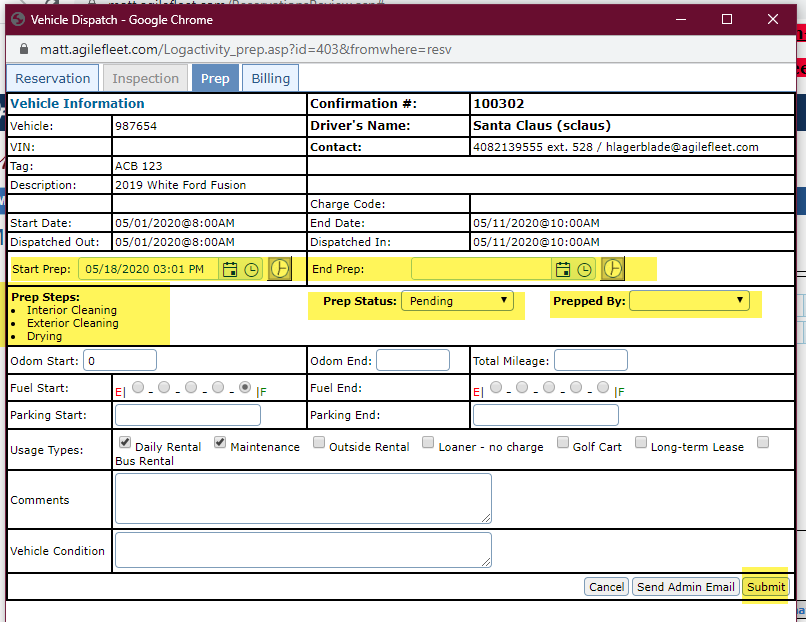 Enable Plans by Usage Type
Set Plan Frequency: “Prompt after every use”
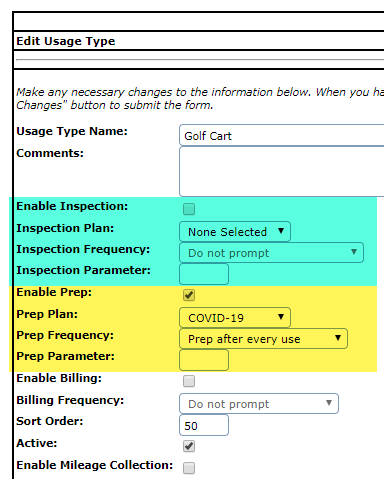 www.AgileFleet.com  |  408-213-9555
[Speaker Notes: Configure > Vehicles > Inspection/Prep Plans
Enable Plans by Usage Type and Frequency
http://blog.agilefleet.com/the-agile-customer/did-you-know-using-fleetcommander-inspection-and-prep-plans-to-manage-vehicle-sanitization]
NAFA Communities
www.AgileFleet.com  |  408-213-9555
NAFA Communities
National Association of Fleet Administrators (NAFA)
Communities to discuss fleet-related issues
Much discussion about COVID-19
Foggers
May be the most efficient way to disinfect vehicles
Some available that don’t require PPE to apply
Needs to be sized correctly for the vehicle
May take months to get them
Brands: Ryobi, Vector Fog, GenEon bMist, Clorox 360, Victory
Hire an outside vendor to perform the cleaning
www.AgileFleet.com  |  408-213-9555
NAFA Communities
Disinfect high-touch points, including but not limited to:
Exterior driver side door handle
Steering wheel - including buttons
Center console - outside only
Gear selector (dial/handle)
Radio/HVAC areas
Touchscreen
Start/Stop button or the place where the key is inserted
Driver door armrest and center console
Window/seat/mirror controls
Rear view mirror
Seatbelt buckle & anchor
Key fob (place in satchel bag or envelope when done disinfecting)
Place signage inside and/or outside the vehicle indicating it’s been cleaned
www.AgileFleet.com  |  408-213-9555
Rental Car Agencies
www.AgileFleet.com  |  408-213-9555
Rental Car Agencies
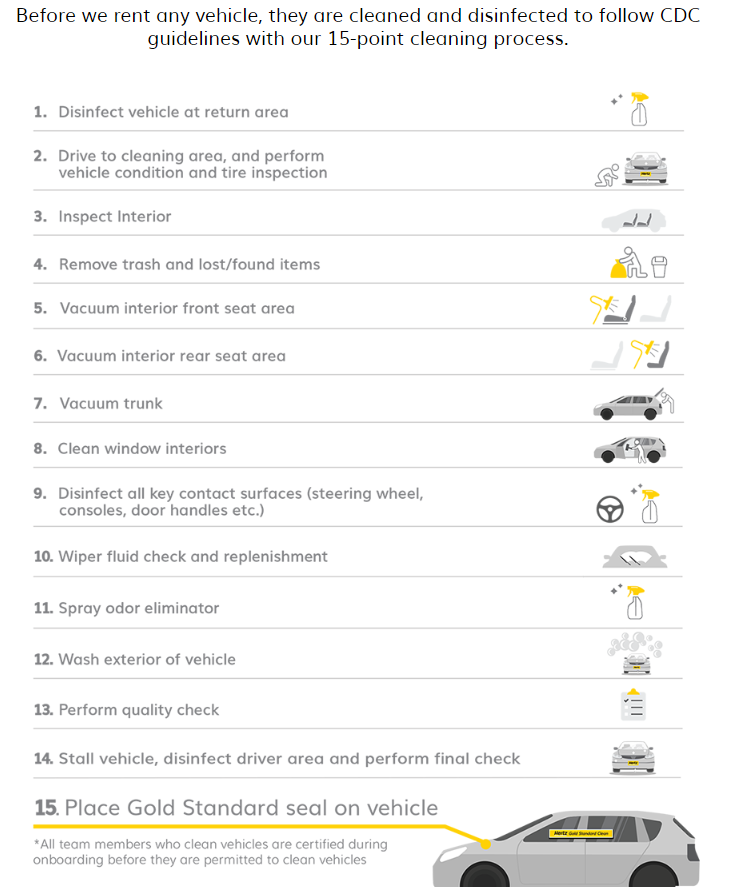 Hertz Gold Standard Clean Program
www.AgileFleet.com  |  408-213-9555
Rental Car Agencies
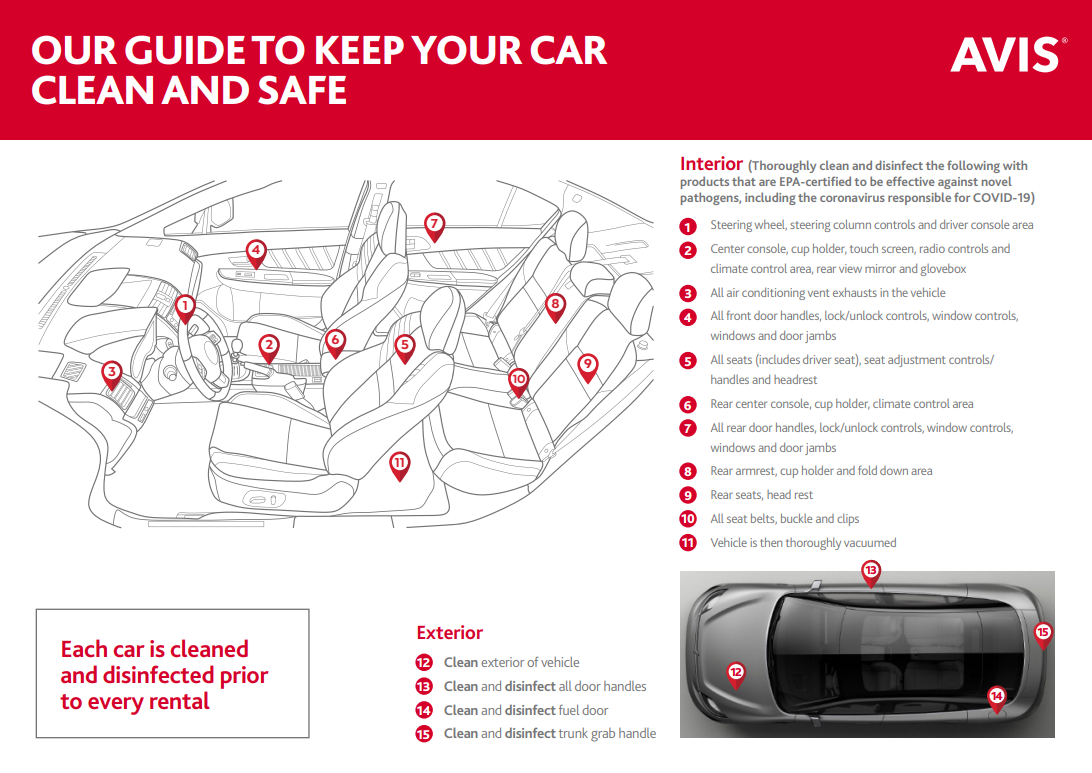 AVIS Safety Pledge
www.AgileFleet.com  |  408-213-9555
Rental Car Agencies
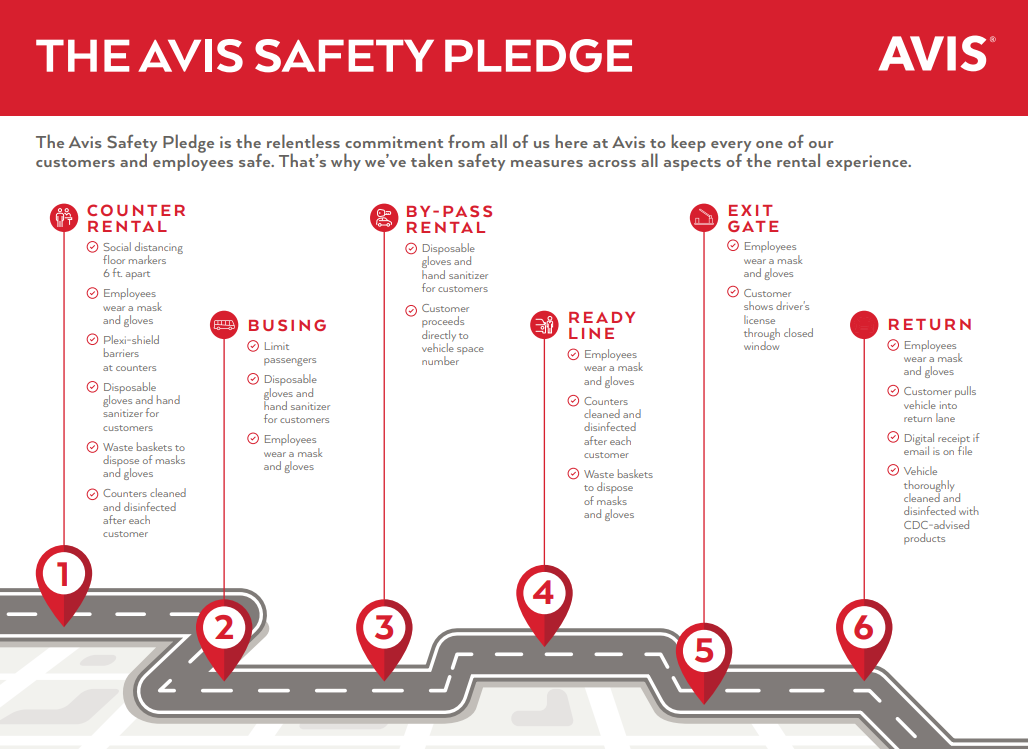 AVIS Safety Pledge
www.AgileFleet.com  |  408-213-9555
Publications
www.AgileFleet.com  |  408-213-9555
Publications
OSHA Guide: https://www.osha.gov/Publications/OSHA3990.pdf
GSA Fleet Vehicle Accidents Procedures under COVID-19 
GSA Vehicle Cleaning Disinfecting Guidance for COVID-19
GSA Vehicle Storage Guidance for COVID-19
Recovery Readiness - How to Guide-1.0 (Reopen Office)
Recovery Readiness - Huntington (Re-opening Together) May 2020
Recovery Readiness - Safe Work (Opening Plant)

…also refer to your local government resources for guidance
www.AgileFleet.com  |  408-213-9555
Open Forum
www.AgileFleet.com  |  408-213-9555
Open Forum
Questions/Comments from FleetCommander administrators:

Do you see possible pushback against vehicle sharing and what strategies do you anticipate could be used to counter that pushback?

Do you have unmanned sites?  If so, how are you ensuring vehicles are sanitized before the next use? Have you increased the buffer between reservations as to how soon a car can go back out after use?

We are in a location where we have been through the first wave and are anticipating a 2nd wave in the fall in conjunction with the regular flu season. Would short health surveys and/or temperature scans be something to incorporate for casual rentals now or in the fall?
www.AgileFleet.com  |  408-213-9555
Open Forum
Questions/Comments from FleetCommander administrators:

If driver's refuse to follow new cleanliness guidelines and/or choose to skip requirements of having vehicle wiped down properly by the driver before exiting the vehicle, will there be any type of privileges or restrictions taken against driver to reserve a vehicle?

Should changes in they way we need to operate due to Covid-19 be incorporated into our policies?

Is there a way to reconfigure the hours of your motor pool?  For example, our motor pools are 24/7.  Can we set specific hours instead?  If you increase the reservation end buffers to 72 hours, can you easily make the vehicle available before the buffer time?
www.AgileFleet.com  |  408-213-9555